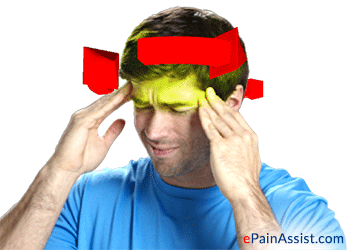 Prof Eiad Al Faris
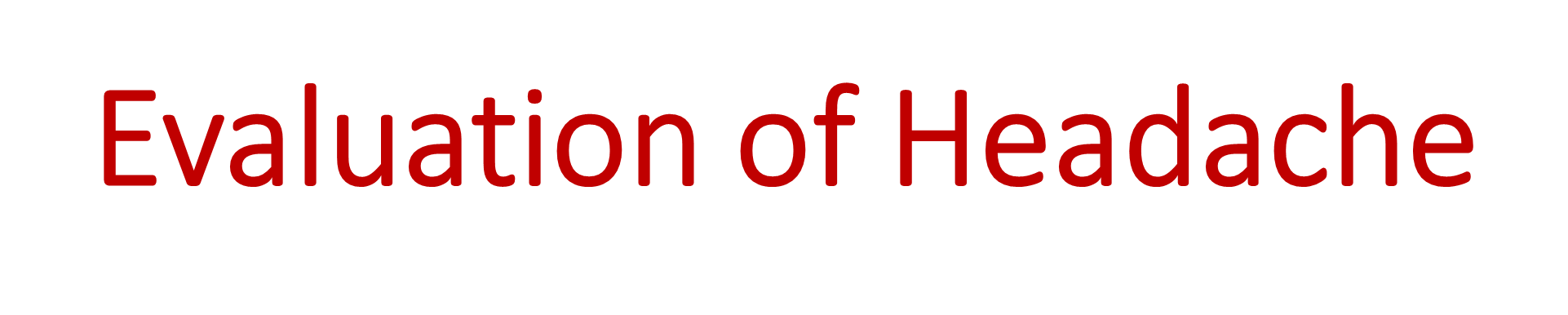 1
Outline
Headache and its types
Misconceptions
Diagnostic approach
Differential diagnosis
Urgency considerations
2
Background:
Headache……
-is among the most common medical complaints. 
-is one of the most common neurological problems presented to Family physicians and neurologists. 

Almost half (50%) of the adult population have had a headache at least once within the last year.    (http://www.who.int/mediacentre/factsheets/fs277/en/)
3
What are the 2 categories of headache classification?
4
Types of headaches?
5
Types of headaches
PRIMARY
SECONDARY
Migraine
Tension type
Medication overuse headache
Benign exertional headache  
Cluster
Other trigeminal autonomic cephalalgias
Space-occupying mass
Vascular lesion
Infection
Metabolic disturbance
 Systemic problem.
6
What are the most common and the 2nd most common types of primary headaches?
7
Guideline for primary care management of headache in adults. Canadian Family Physician
Headache on 15 or more days every month affects 1.7–4% of the world’s adult population

The lifetime prevalence is   66%: 
Tension-type headache       46% to 78%  
Migraine                                 14% to 16% 
Cluster headache                  0.1% to 0.3%
8
Learning objectives
The best approach to diagnose patients with headache. 
Best practice for migraine prophylaxis. 
Treating tension / cluster headaches.
Patient education
9
Misconceptions uptodate
Acute or chronic sinusitis appears to be an uncommon cause of recurrent headaches, and many pts turn out to have migraine. 

Patients frequently attribute headaches to eye strain. A study suggested that headaches are only rarely due to refractive error alone. 
Nevertheless, correcting vision may improve headache symptoms in some of these patients.

Hypertension can cause headaches in case of HTN emergencies but not true for typical migraine or tension headaches.
10
Case scenario 1
11
Ahmed is a 14-year-old boy. He attends your clinic accompanied by his mother. He presents with a two months history of headaches that he describes as “banging” and that make his head “very sore”. 
He says that in the past two months, he has had 6 of these headaches. He also says that light hurts his eyes when he has the headaches. He does not feel nauseous or vomit during the headaches.
12
Mother tells you that when Ahmed has the headaches, he is unable to go to school and that the headaches last from 2 to 4 hours. She gives Ahmed paracetamol and if that doesn’t work she also gives him ibuprofen. This combination of medication helps.

What is the most likely diagnosis?
With or without
13
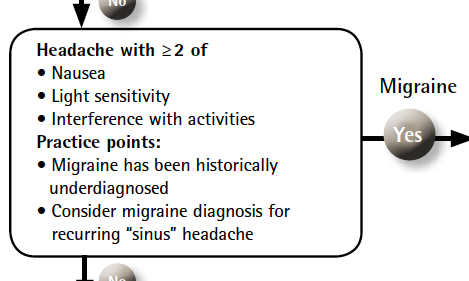 14
MIDAS SCALE FOR MIGRAINE DISABILITY
15
16
Oxford handbook of general practice
How would you manage this pt?
Reassure: a serious underlying cause is unlikely
Migraines are a well-recognised problem
what causes them is not known for certain
Explain the risk of medication overuse headache
17
For acute management  of migraine
Pt preference, comorbidities and risk of adverse events.
First line: Simple analgesics ( Ibuprofen 400 mg, ASA 1000 mg, naproxen sodium 500-550 mg, acetaminophen 1000 mg )
Second line:  Triptans
18
uptodate
Mild to moderate attacks — not associated with vomiting - simple analgesics (NSAIDs, acetaminophen) or combination analgesics
Moderate to severe attacks — not associated with vomiting -oral migraine-specific agents are first-line, including oral triptans and the combination of sumatriptan-naproxen. 
When complicated by vomiting , non oral migraine-specific medications including subcutaneous sumatriptan OR nasal sumatriptan, non oral antiemetic agents
19
Migraine lifestyle and triggers  to avoid:
Irregular or skipped meals 
Irregular or too little sleep 
A stressful lifestyle 
Excessive caffeine consumption 
Lack of exercise
Obesity 



“Guideline for primary care management of headache in adults. Canadian Family Physician”
20
Managing patients with migraine                     cont….
Encourage patients to participate actively in their treatment: 

-self-monitoring to identify factors influencing migraine 
-maintaining a lifestyle that does not worsen migraine 
-practicing relaxation techniques 
-maintaining good sleep hygiene 
-using cognitive behavioral therapy (CBT)to avoid negative thinking 
-improving communication skills to talk effectively about pain with family and others 
-using acute and prophylactic medication appropriately
21
Case scenario 2
22
Aliya is a 28-year-old woman who was diagnosed with migraine with aura 6 months ago. She has, on average, 1 migraine attack per week, for which she takes an NSAID and an anti-emetic. 
Because Aliya has migraine about 4 times per month, she is unlikely to develop medication overuse headache. You are therefore happy with her current treatment plan. 
However, during an attack, she is unable to work or continue her normal daily activities. She also worries a lot about when the next attack is going to happen and their frequency causes her to take a lot of time off work.
23
You want to confirm that she is not a taking combined hormonal contraceptive for contraception purposes. 
                                           Why?
The Centers for Disease Control and Prevention (CDC), 2017 (medical eligibility criteria) recommends that the combined hormonal contraception should not be used in women with migraine with aura at any age.

There is an increased risk of ischaemic stroke in people with migraine with aura. This risk is increased in women using combined hormonal contraception.
24
You suggest propranolol for migraine prophylaxis.
 
How would you assess the effectiveness of the propranolol?
				Headache diary

b) When would you review the need to continue this prophylaxis?
-It might take 4-8 wk for substantial benefit to occur 
-If the prophylactic drug provides substantial benefit in the first 2 mo of therapy, this benefit might increase further over several additional months of therapy
6-12 months after the start of prophylactic treatment.

Headaches in over 12s: diagnosis and management (2012 updated 2015) 
Guideline for primary care management of headache in adults Canadian Family Physician
25
She wants to become pregnant in the future, but still needs migraine prophylaxis, what should you do?
26
She wants to become pregnant in the future, but still needs migraine prophylaxis, what should you do?
Migraine without aura often improves during pregnancy. However, migraine with aura is more likely to continue throughout pregnancy.

Seek specialist advice if prophylactic treatment for migraine is needed during pregnancy. 

Offer pregnant women paracetamol for the acute treatment of migraine.


Headaches in over 12s: diagnosis and management (2012 updated 2015)
27
Case scenario 3
28
Abdullah is a 31-year-old man. He has a history of severe headaches, which are the worst pain he has ever felt. When he gets these headaches, he has pain on one side of his head, around his eye and along the side of his face. He also experiences watery eye and nasal congestion, on the same side as the headache.

He experienced the headache for the first time two weeks ago. The CT scan done was normal and you have been asked to evaluate him. 

He tells you that, since his first severe headache 2 weeks ago, he has experienced 6 more headaches. He says that on average his severe headaches last from 30 to 90 minutes.
29
What advice and support can you offer about his diagnosis?
Management primarily pharmacologic 
Offer O2 or a subcutaneous or nasal triptan for the acute treatment.

What prophylaxis for cluster headache could you offer him?

Prophylactic medication: consider offering him verapamil. 
Seek specialist advice before starting verapamil 
Early specialist referral recommended
Guideline for primary care management of headache in adults, Canadian Family Physician
30
What medications would you not offer for the acute management of his cluster headache attacks?
You would not offer paracetamol, NSAIDS, or opioids as there is no evidence to suggest that they would have any clinical benefit in the treatment of cluster headache.



NICE: https://www.nice.org.uk/donotdo/do-not-offer-paracetamol-nsaids-opioids-ergots-or-oral-triptans-for-the-acutetreatment-of-cluster-headache
https://www.uptodate.com/contents/cluster-headache-treatment-and-prognosis?search=cluster%20headache%20prophylaxis&source=search_result&selectedTitle=1~65&usage_type=default&display_rank=1#H5
31
Practice points for primary headache
Rule out secondary headache (Space-occupying mass, heamorrhage, Infection).

Imaging is not recommended for the routine assessment of patients with headache with normal neurologic examination findings, and no red flags.

History and physical examination findings are usually sufficient to make a diagnosis 

Migraine should be considered in patients with recurrent moderate or severe headaches and normal neurologic examination findings

Guideline for primary care management of headache in adults, Canadian Family Physician
32
General practice points                                    cont….
Consider a diagnosis of migraine in patients with a previous diagnosis of recurring “sinus” headache.
 
Medication overuse is considered when patients with migraine or tension-type headache use combination analgesics,
 Opioids, or triptans on ≥10 d/mo 
			or 
Acetaminophen or NSAIDs on ≥15 d/mo 

Comprehensive migraine therapy includes management of lifestyle factors and triggers, acute and prophylactic medications, and migraine self-management strategies
33
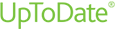 SNOOP( red flag signs)
Systemic symptoms

Neurologic symptoms


Onset 

Other associated conditions


Previous headache history
fever, weight loss, cancer, pregnancy,               immunocompromised state
confusion, impaired alertness, papilledema,  neurologic signs, meningismus, or seizures

Age >40 years, or sudden "thunderclap“

Head trauma, headache awakens from sleep, worse with Valsalva maneuvers.

Progression or change in attack frequency, severity
34
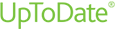 Characteristics of migraine, tension-type, and cluster headache syndromes
35
Headache with visual impairment
Temporal arteritis
Acute glaucoma
Headache with numbness
New headache with 
cognitive change
Headache with neck
 and face pain
Thunderclap headache
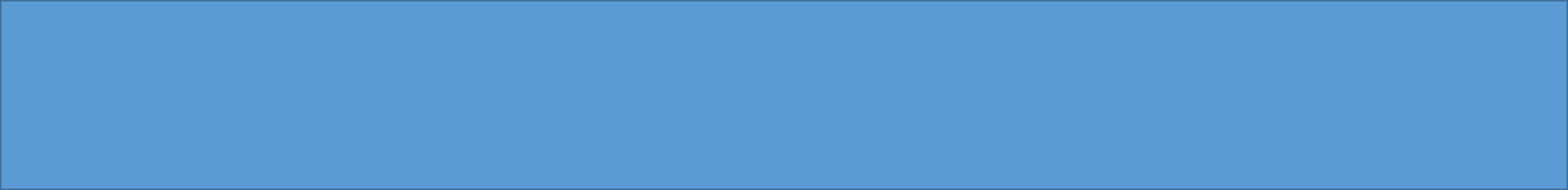 36
Important elements in history : headache for the first time or those with a change in headache pattern
37
Important elements in history : headache for the first time or those with a change in headache pattern
Explore the following important elements : 
• Headache onset (thunderclap, head or neck trauma)
previous attacks (progression of symptoms)
duration of attacks (4 hours, continuous)
days per month with headache 
Pain location 
associated symptoms 
Relationship to precipitating factors (stress, posture etc) 
Effect on work and family activities 
Response to acute and preventive medications 
Presence of coexistent conditions (depression, asthma, etc)
38
Approach to the physical examination
39
Approach to the physical examination
Blood pressure & temp measurement 
Screening neurologic examination 
Neck examination 
If indicated, a focused neurologic examination 
If indicated by associated jaw complaints, an examination for temporo-mandibular disorders
40
Red flags and other potential indicators of secondary headache
41
42
Red flags Emergent (address immediately) 
• Thunderclap onset 
• Fever and meningismus
 • Papilledema with focal signs or reduced LOC 
• Acute glaucoma

Urgent (address within hours to days) 
• Temporal arteritis 
• Papilledema (WITHOUT focal signs or reduced LOC) 
• Relevant systemic illness 
• Elderly patient: new headache with cognitive change
Guideline for primary care management of headache in adults, Canadian Family Physician
yes
Refer and investigate
Possible indicators of secondary headache
Unexplained focal signs 
Atypical headaches
Unusual aura symptoms 
Onset after age 50 y

Aggravation by neck movement
Abnormal neck examination findings (cervicogenic headache) 
•   Jaw symptoms (consider temporomandibular joint disorder)
43
Headache with ≥2 of 
• Nausea 
• Light sensitivity 
• Interference with activities
migraine
NO
Headache with no nausea but ≥2 of 
• Bilateral headache 
• Non pulsating pain 
• Mild to moderate pain 
• Not worsened by activity
Tension type headache
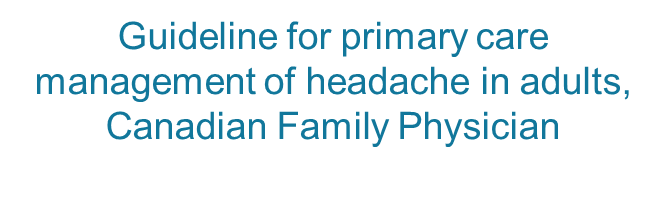 44
Medication overuse
Assess 
• Ergots, triptans, combination analgesics, or codeine ≥10 d/mo
 OR
 • Acetaminophen or NSAIDs ≥15 d/mo 
Manage 
• Educate patient 
• Consider prophylactic medication 
• Provide an effective acute medication for severe attacks 
• Gradual withdrawal of opioids if used
• Abrupt (or gradual) withdrawal of acetaminophen, NSAIDs, or triptans
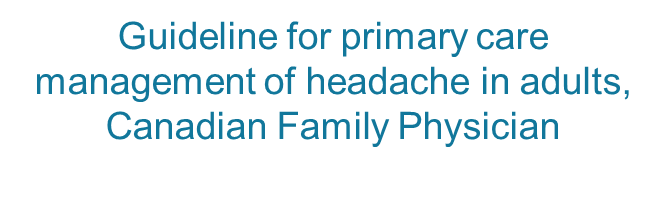 45
Diagnosing primary headache syndromes
46
47
Acute Migraine Medication
48
Prophylactic Medications
49
Medications for tension-type headache
50
Chronic headache
51
Aliya asks if there is anything that can be done to reduce the frequency of her migraine attacks.
 

Explain that prophylactic treatments prevent, rather than cure, a condition.

Depending on the person’s clinical needs and their preferences
offer prophylaxis with propranolol
consider treatment with amitriptyline
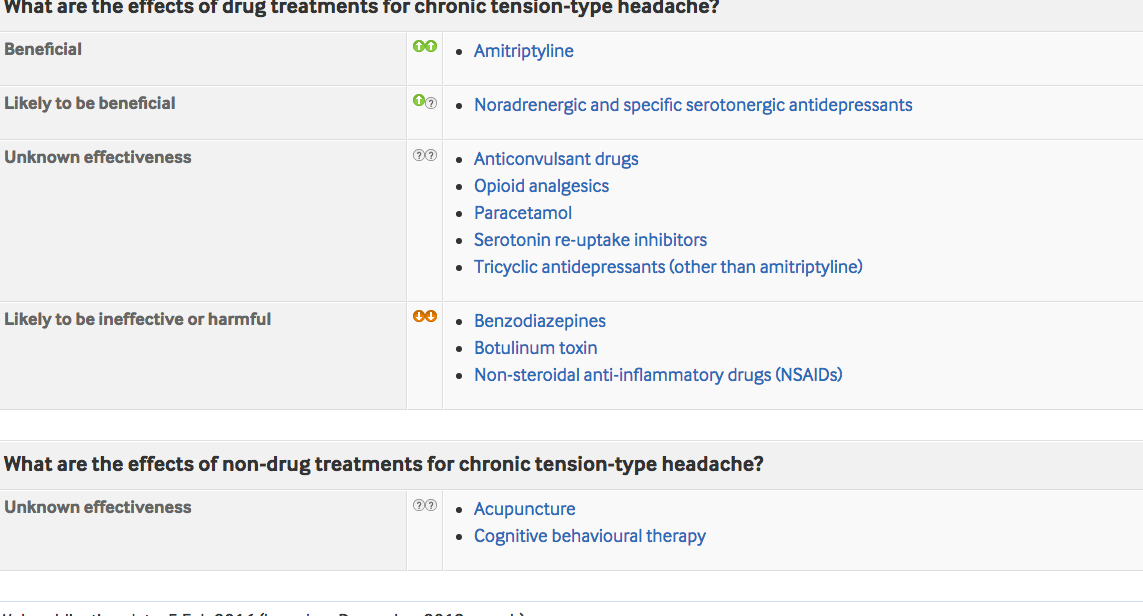 52
Medication overuse headache (MOH)
Also called analgesic rebound headache
Consider a diagnosis in patients with
 headache on ≥15 d/mo 
possible medication overuse 
use of triptans, ergots, combination analgesics, or opioid-containing medications on ≥10 d/mo, 
or
use of acetaminophen or NSAIDs on ≥15 d/mo
Highest with opioids containing combination analgesics, and aspirin/acetaminophen/caffeine combinations. 
Intermediate with triptans
Lowest with NSAIDs
53
When medication-overuse headache is suspected, the pt should also be evaluated for the presence of the following:
Psychiatric comorbidities
Psychological and physical drug dependence 
Use of inappropriate coping strategies.
54
Coping strategies for headache
patients with suspected medication overuse might benefit from self-management strategies:
(eg, identification and management of controllable headache triggers, relaxation exercises, effective stress management skills, and activity pacing) 
 Headache diaries that record acute medication intake are important in the prevention and treatment of medication-overuse headache
55
Headache on ≥15 d/mo for >3 mo and with normal neurologic examination findings
Diagnose chronic migraine if headaches meet migraine diagnostic criteria or are quickly aborted by migraine-specific medications (triptans or ergots) on ≥8 d/mo.
chronic" indicates a headache frequency of 15 or more days a month for longer than three months in the absence of organic pathology.
Chronic migraine with medication overuse if the patient uses ergots, triptans, opioids, or combination analgesics on ≥10 d/mo or uses plain acetaminophen or NSAIDs on ≥15 d/mo
-Chronic migraine without medication overuse if patients do not have medication overuse as defined above
56
Diagnose episodic tension-type headache if:

 headache attacks are not associated with nausea 
have at least 2 of the following: 
-bilateral headache 
-non pulsating pain 
-mild to moderate intensity 
-headache is not worsened by activity

Diagnose chronic tension-type headache if :
headaches meet episodic tension-type headache diagnostic criteria (above), except mild nausea might be present
57
Patients with continuous daily headache for >3 mo with normal neurologic examination findings
Diagnose “hemicrania continua” if the headache 
-is strictly unilateral 
-is always on the same side of the head (ptosis or miosis might be present on examination) 
-responds dramatically to indomethacin. 
These attacks usually happen three to five times a day.
Some people will have these headaches steadily for months or years. For others, the pain will go away for weeks or months, then come back.
Like migraines, they can cause:
Vomiting/nausea
Sensitivity to noise or light
Throbbing pain
58
Diagnose new daily persistent headache
If the headache is unremitting since its onset. 
It is important to consider secondary headaches in these patients.
 Neurologist referral recommended
59
Prophylactic medication
• Educate patients on the need to take the medication daily and according to the prescribed frequency and dosage
 • Ensure that patients have realistic expectations, Explain that… 
-Headache attacks will likely not be abolished completely 
-A reduction in headache frequency of 50% is usually considered worthwhile and successful 
-It might take 4-8 weeks for substantial benefit to occur 
-If the prophylactic drug provides a substantial benefit in the first 2 mo of therapy, this benefit might increase further over several additional months of therapy 
• Evaluate the effectiveness of therapy using patient diaries
60
Prescribing prophylactic medication      cont
• For most prophylactic drugs, initiate therapy with a low dose and increase the dosage gradually to minimize side effects 
• Increase the dose until the drug proves effective, until dose limiting side effects occur, or until a target dose is reached 
• Continue the prophylactic drug for at least 6-8 wk after dose titration is completed 
• Because migraine attack tendency fluctuates over time, consider gradual discontinuation of the drug for many patients after 6 to 12 mo of successful prophylactic therapy
61
Management of MOH- Patient education.
Acute medication overuse can increase headache frequency
When medication overuse is stopped, headache might worsen temporarily and other withdrawal symptoms might occur 
Many patients will experience a long-term reduction in headache frequency after medication overuse is stopped 
Prophylactic medications might become more effective
62
Strategy for cessation of medication overuse
Abrupt withdrawal should be advised for patients with suspected medication overuse headache (MOH) caused by simple analgesics (acetaminophen, NSAIDs) or triptans.

 Gradual withdrawal should be advised for patients with suspected medication-overuse headache caused by opioids and opioid-containing analgesics.
Patient follow-up and support
63
Special thanks to Prof. Eiad AlFaris for providing the materials for this TBL
64